بررسی عملکرد مدارات یکسوساز با بار RLE
مدار پل تکفاز کنترل نشده
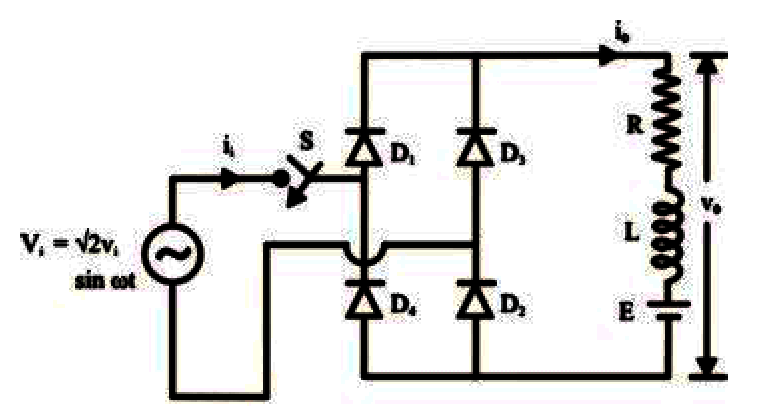 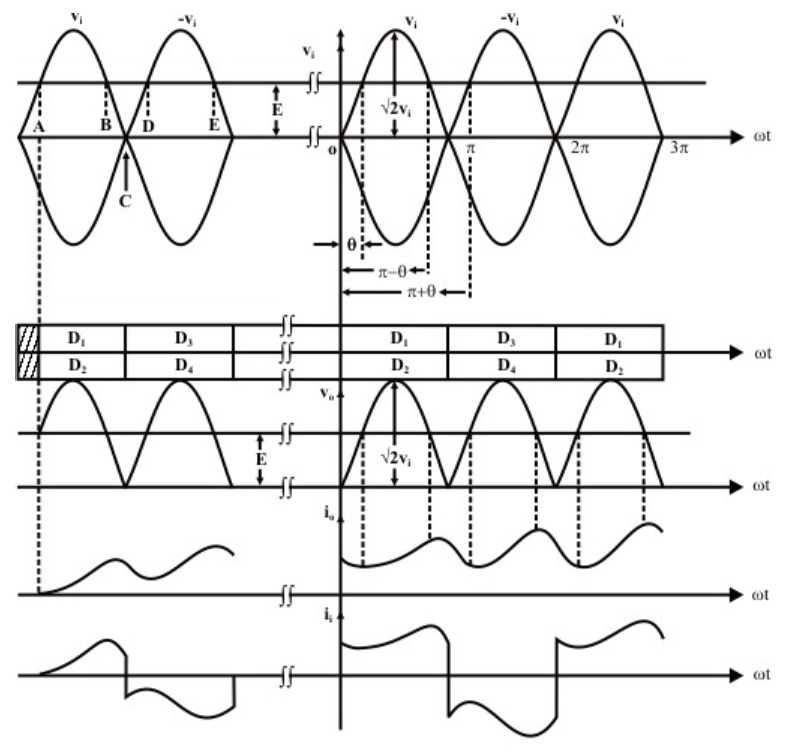 بررسی عملکرد مدارات یکسوساز با بار RLE
مدار پل تکفاز کنترل نشده (مد هدایت پیوسته)
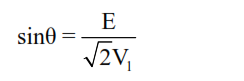 بررسی عملکرد مدارات یکسوساز با بار RLE
مدار پل تکفاز کنترل نشده (مد هدایت پیوسته)
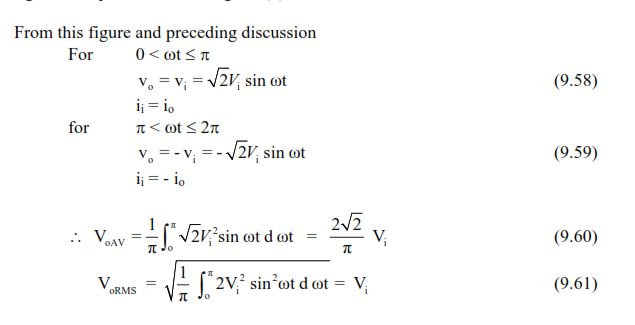 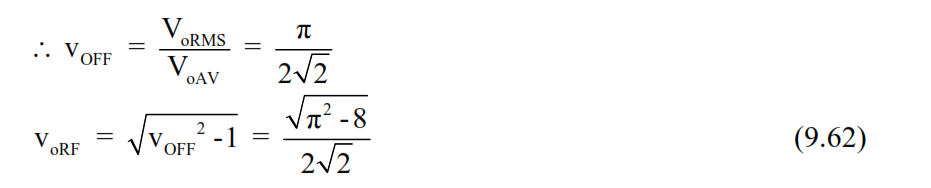 بررسی عملکرد مدارات یکسوساز با بار RLE
مدار پل تکفاز کنترل نشده (مد هدایت پیوسته)
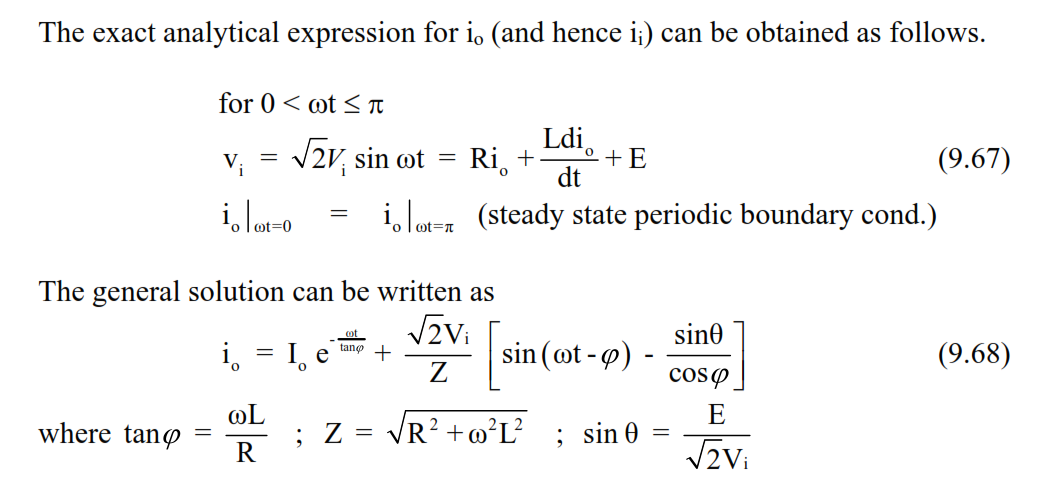 بررسی عملکرد مدارات یکسوساز با بار RLE
مدار پل تکفاز کنترل نشده (مد هدایت پیوسته)
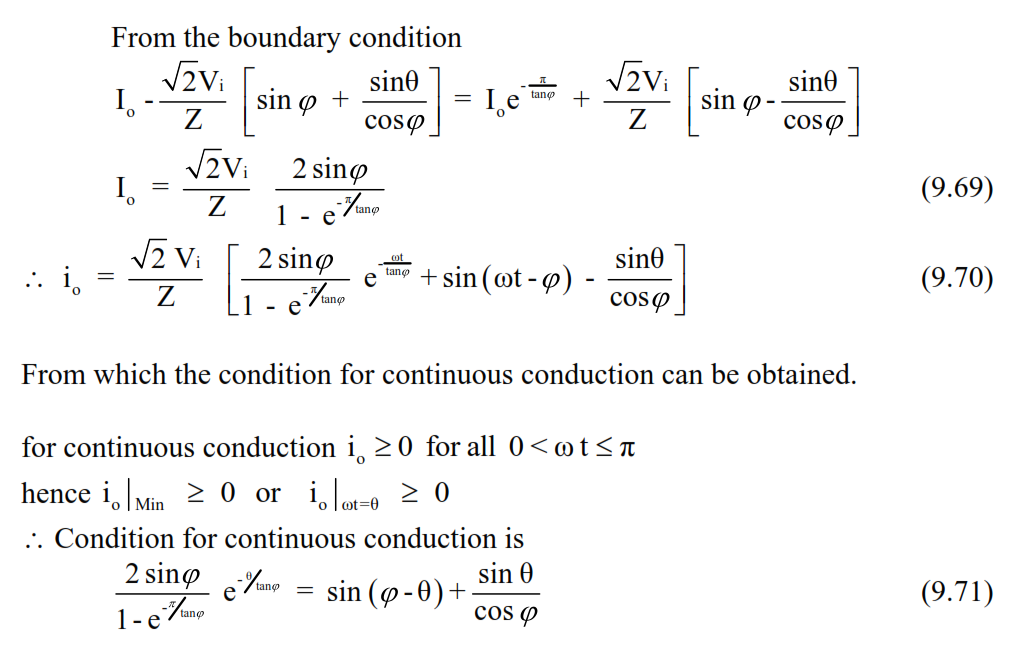 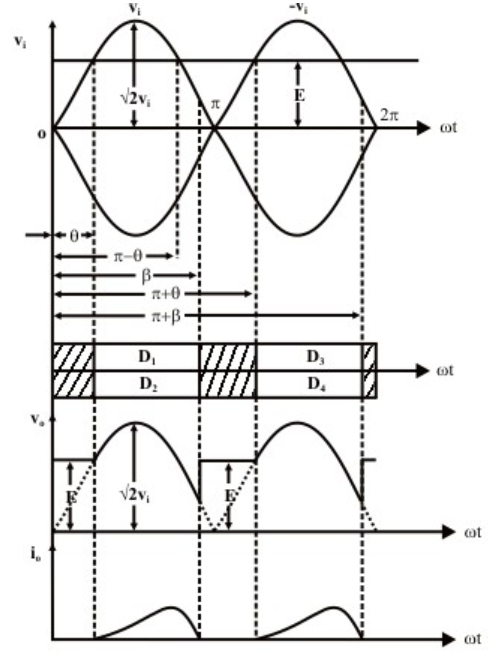 بررسی عملکرد مدارات یکسوساز با بار RLE
مدار پل تکفاز کنترل نشده (مد هدایت ناپیوسته)
بررسی عملکرد مدارات یکسوساز با بار RLE
مدار پل تکفاز کنترل نشده (مد هدایت ناپیوسته)
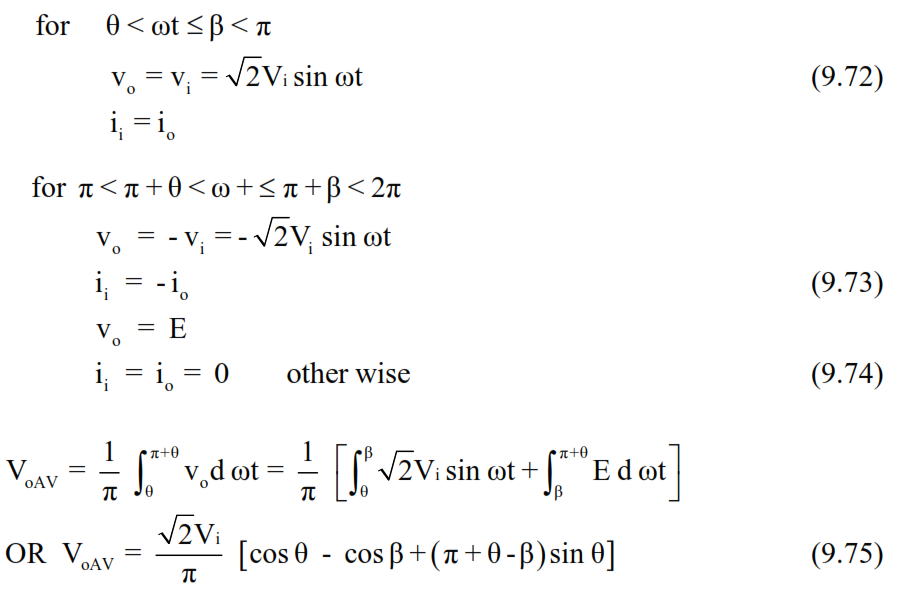 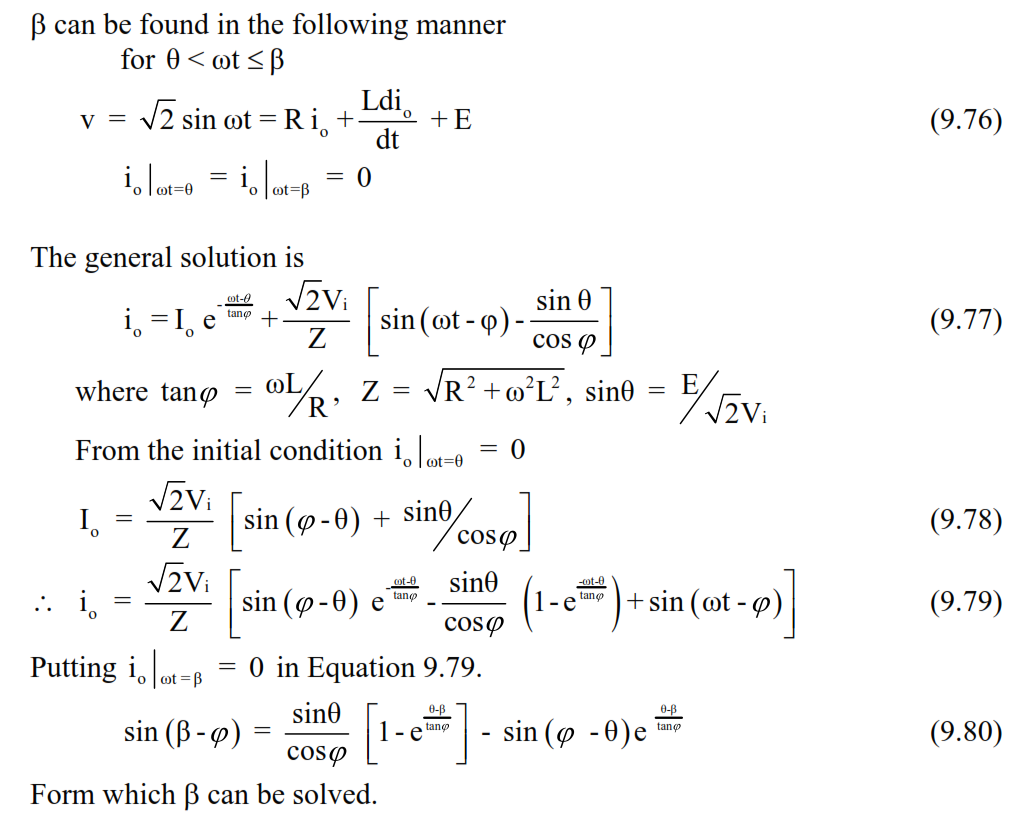 مدار پل تکفاز 
کنترل نشده
 (مد هدایت ناپیوسته)
مدار پل تکفاز 
تمام کنترل شده
 (مد هدایت پیوسته)
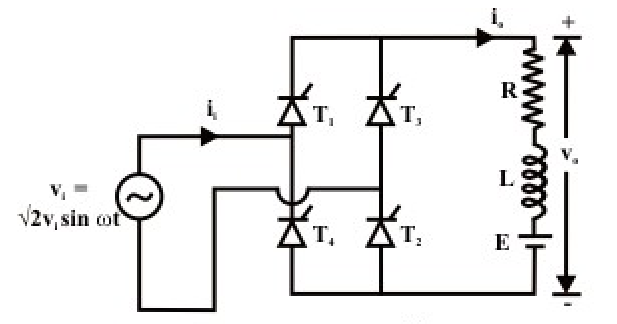 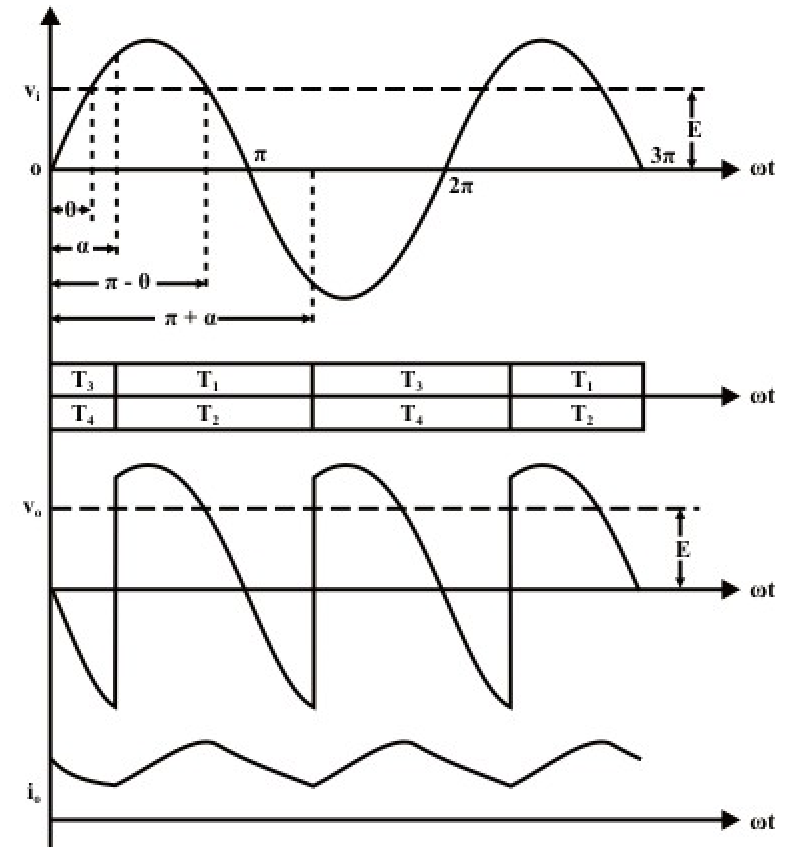 مدار پل تکفاز 
تمام کنترل شده
 (مد هدایت پیوسته)
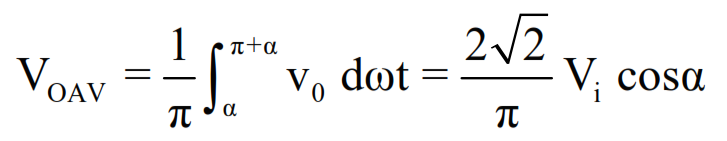 مدار پل تکفاز تمام کنترل شده  (مد هدایت پیوسته)
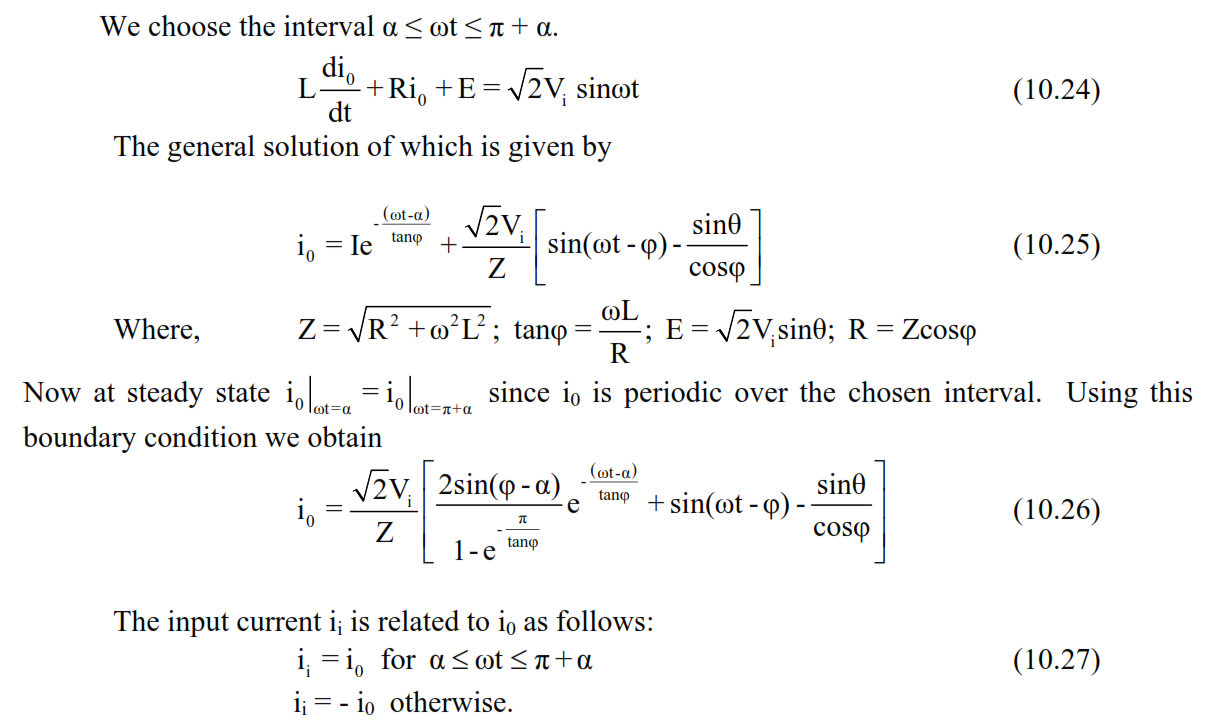 مدار پل تکفاز تمام کنترل شده  (مد هدایت پیوسته)
شرط هدایت پیوسته
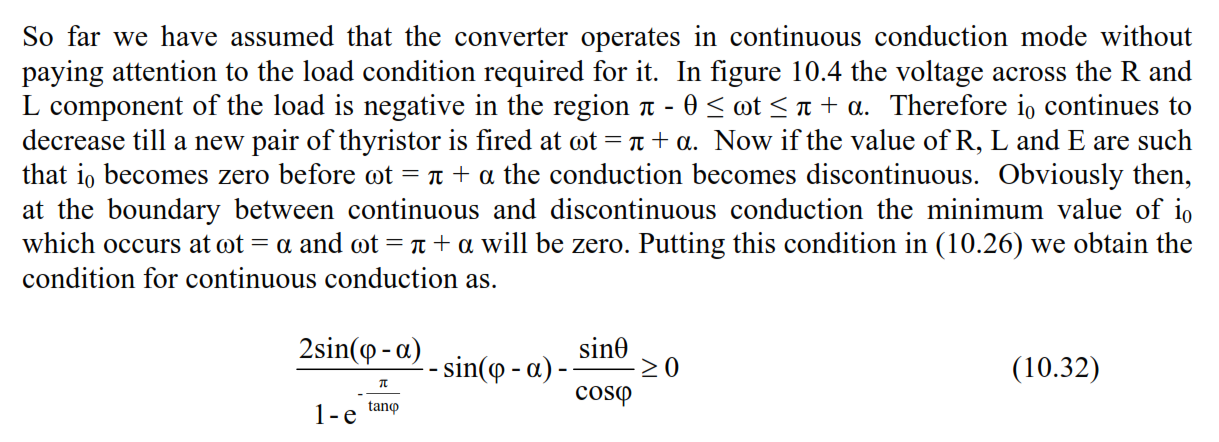 مدار پل تکفاز تمام کنترل شده  (مد هدایت ناپیوسته)
مدار پل تکفاز تمام کنترل شده  (مد هدایت ناپیوسته)
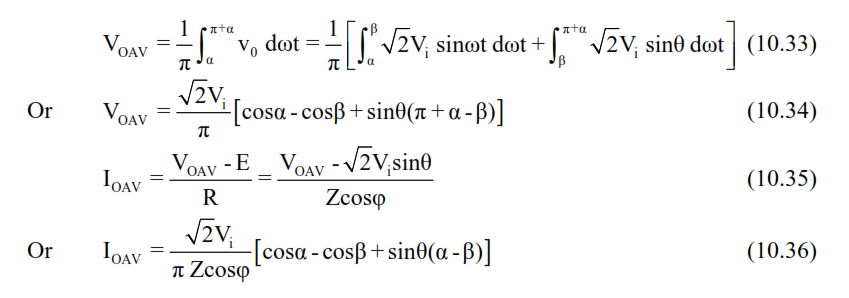 مدار پل تکفاز تمام کنترل شده  (مد هدایت ناپیوسته)
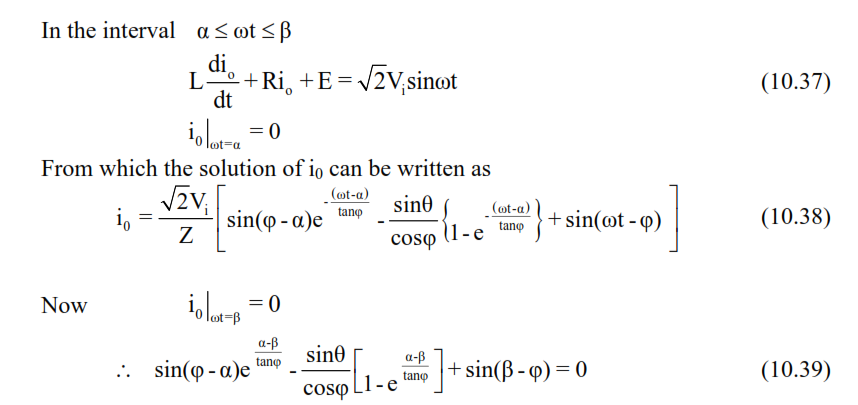